Unit 7 Seasons
Welcome to the unit
WWW.PPT818.COM
Free talk
How many seasons do you know?
What are they?
What’s the weather like today?
Listen and answer
How does Eddie feel?
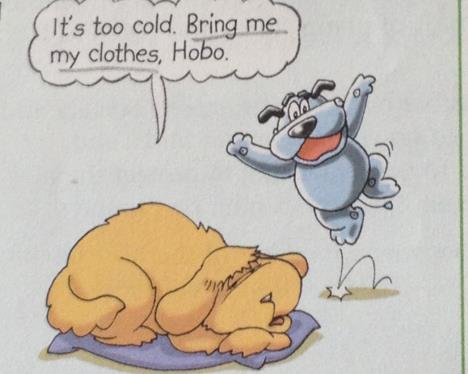 He feels cool.
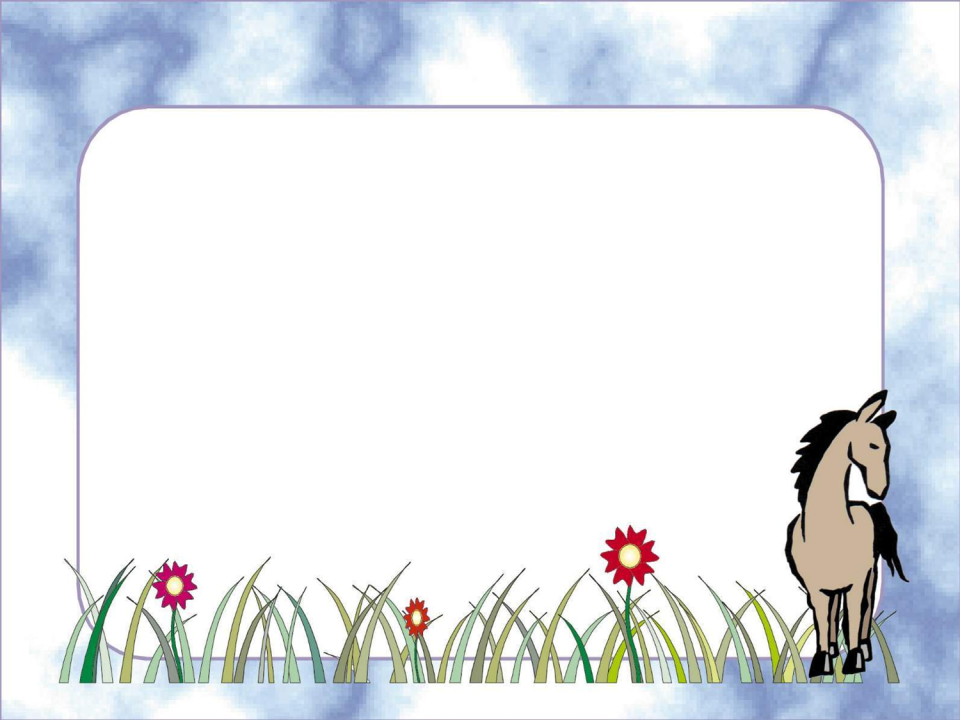 Read and act
Different kinds of weather
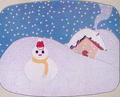 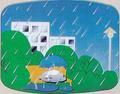 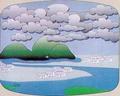 snowy
cloudy
rainy
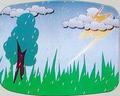 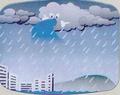 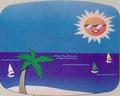 windy and rainy
sunny
stormy
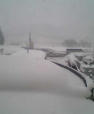 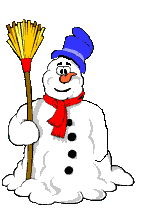 What’s the weather like?
The earth is covered with thick _________. It _______heavily.
 The weather is ________. It’s _______.
snowy
snow
snowed
snowy
snowy
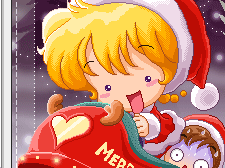 What’s the weather like?
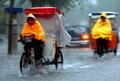 It is a _______day.The wind is blowing strongly and the rain is too heavy.
stormy
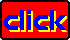 What’s the weather like?
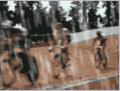 It is _______too heavily. It’s a _____ day.The world is all wet.You should take a  raincoat or an umbrella with you.
raining
rainy
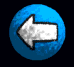 How is the weather?
The _______is too strong .What a _________day!
wind
windy
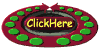 How is the weather ?
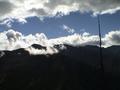 Look!There are a lot of _______.How _____it is!It is going to rain.
clouds
cloudy
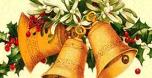 How is the weather ?
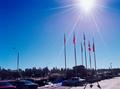 The ______is shining brightly.It is a ________day.We can enjoy ourselves outside.
sun
sunny
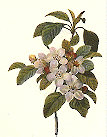 How is the weather ?
There’s too much _______.We can’t see anything clearly.It’s so ________.We must drive carefully
fog
foggy
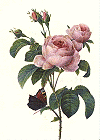 What’s the weather like?
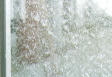 The window is covered with much_______. It’s ______weather.
frost
frosty
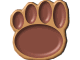 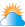 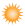 cloud          
 fog
frost
storm
sun 
wind 
rain
snow
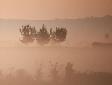 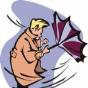 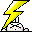 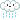 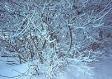 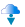 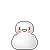 表 天气的名词 + y /双写 + y           形容词
Learn more about kinds of weather
Nouns     Adjectives
Nouns    Adjectives
cloudy
sunny
foggy
windy
frosty
rainy
stormy
snowy
Talk about  the weather
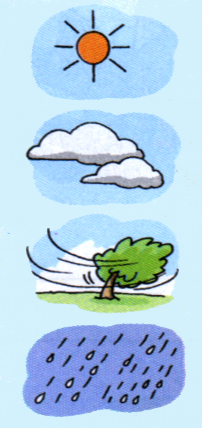 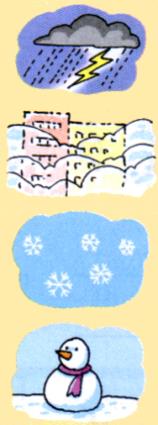 A: What’s the weather like?
B: It’s…
Talk about favourite seasons
What’s Simon’s favourtie season?

Why does Amy like summer?
Simon likes autumn best.
Because she can go swimming and enjoy ice cream.
Make up your dialogues
Make up a dialogue with your partner to talk about the favourite seasons.
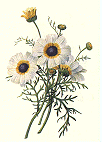 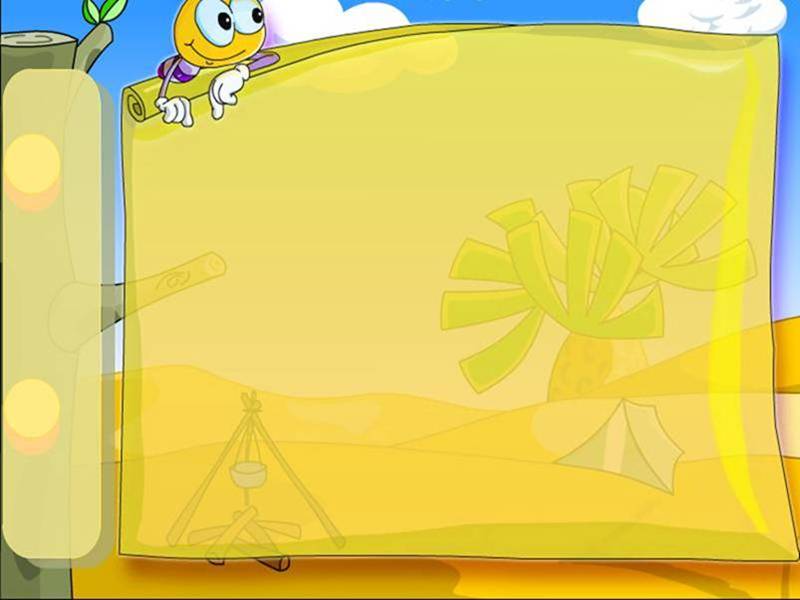 Homework
Talk about weather and seasons.
Pre-read ‘A poem about the seasons’.